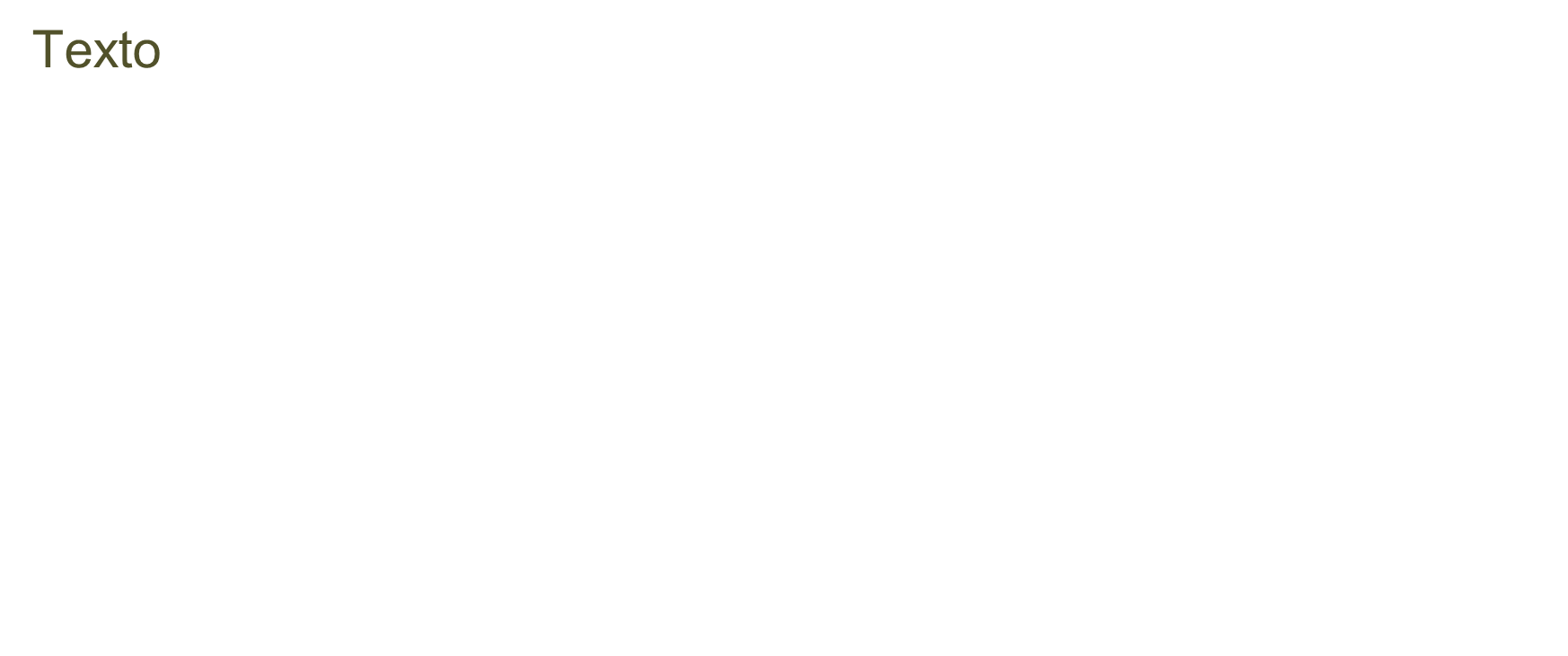 ‹#›
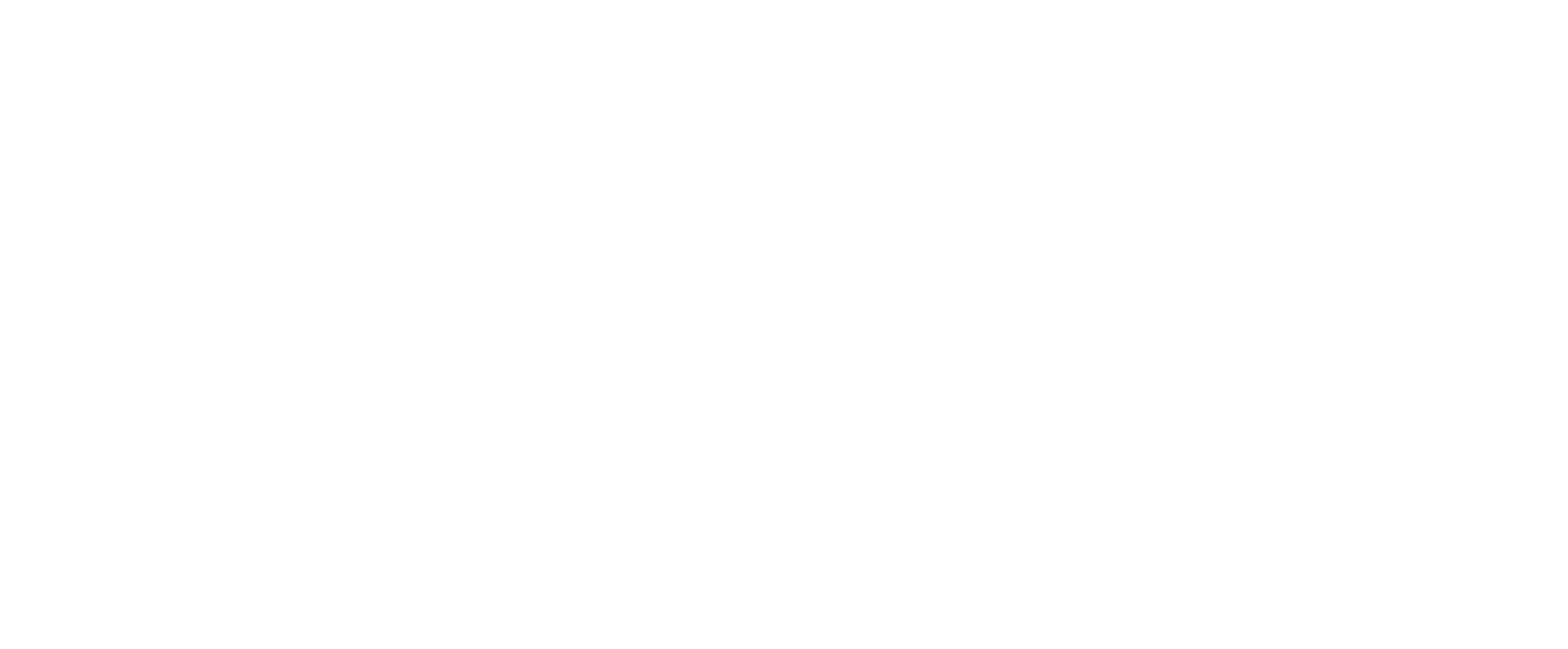 ‹#›